Rhetoric
Modes of Persuasion
Talking with Emotion
Answer typical interview questions 
but with a condition

Guess the condition
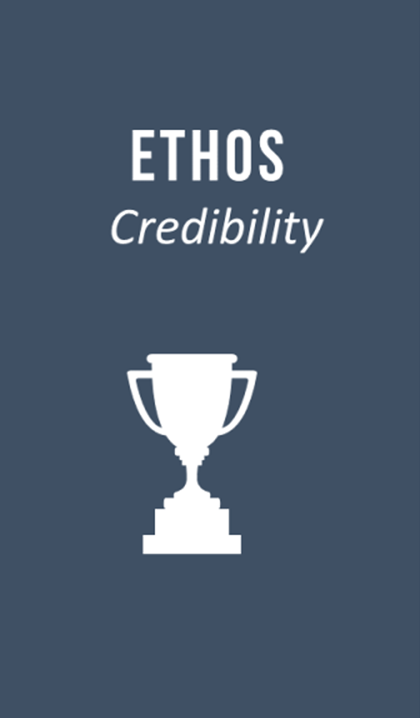 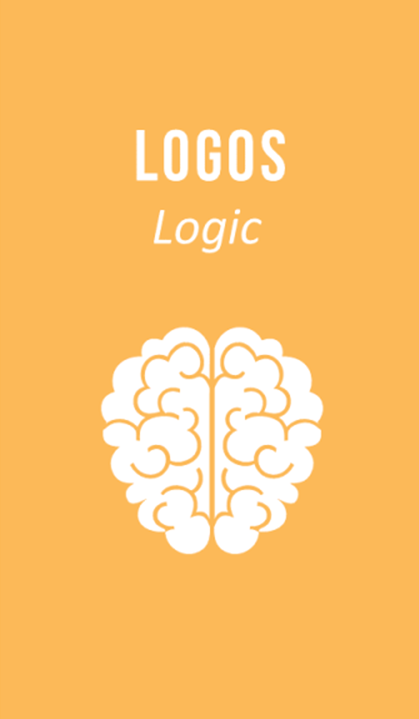 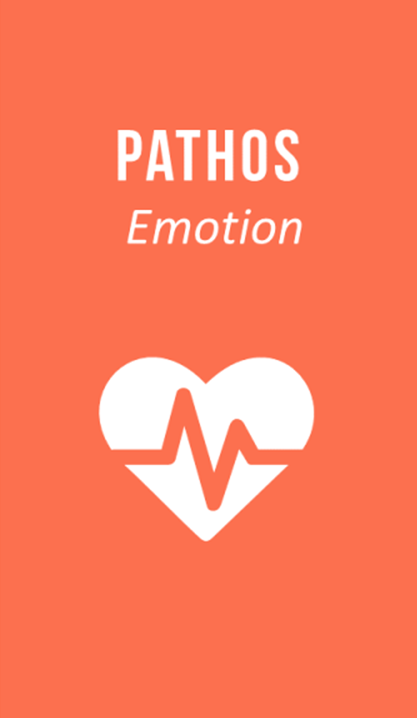 ETHOS
ETHICS
The appearance of credibility / authority
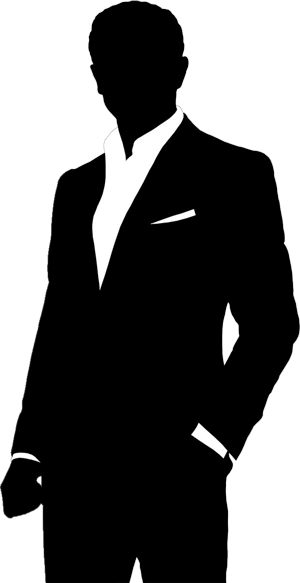 Ethos
“Character”
LOGOS
LOGIC
The appearance of logic / reason.
Logos
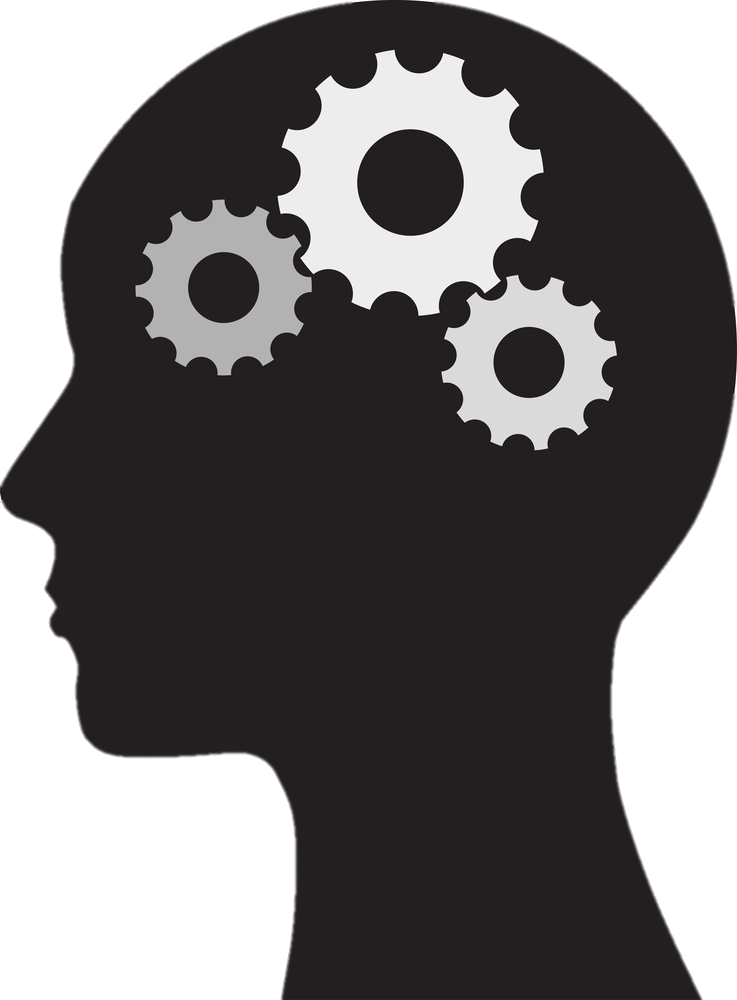 “Word”
PATHOLOGY
EMPATHY
SYMPATHY
PATHOS
An emotional persuasion.
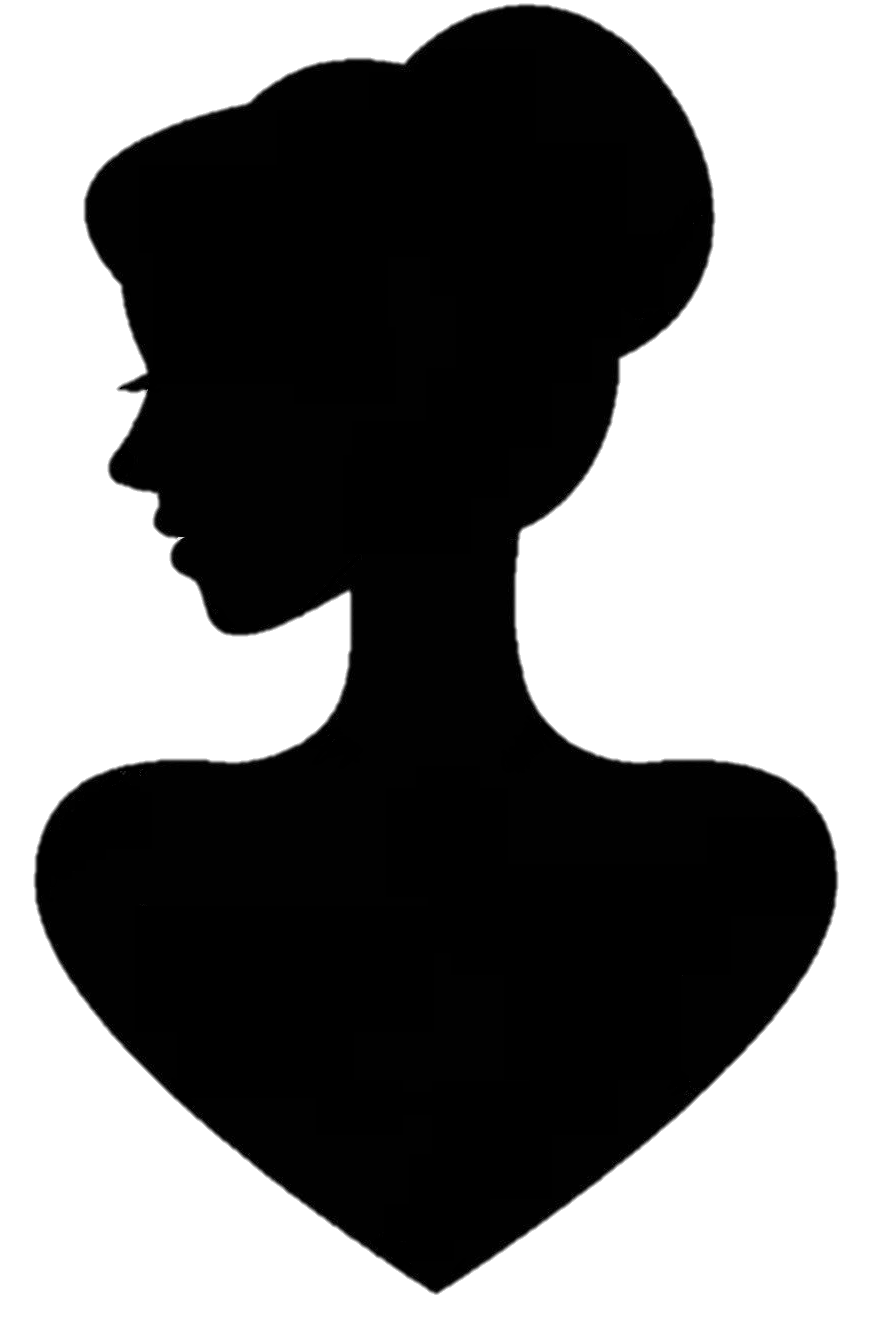 Pathos
“Suffering”
“Experience”
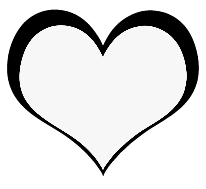 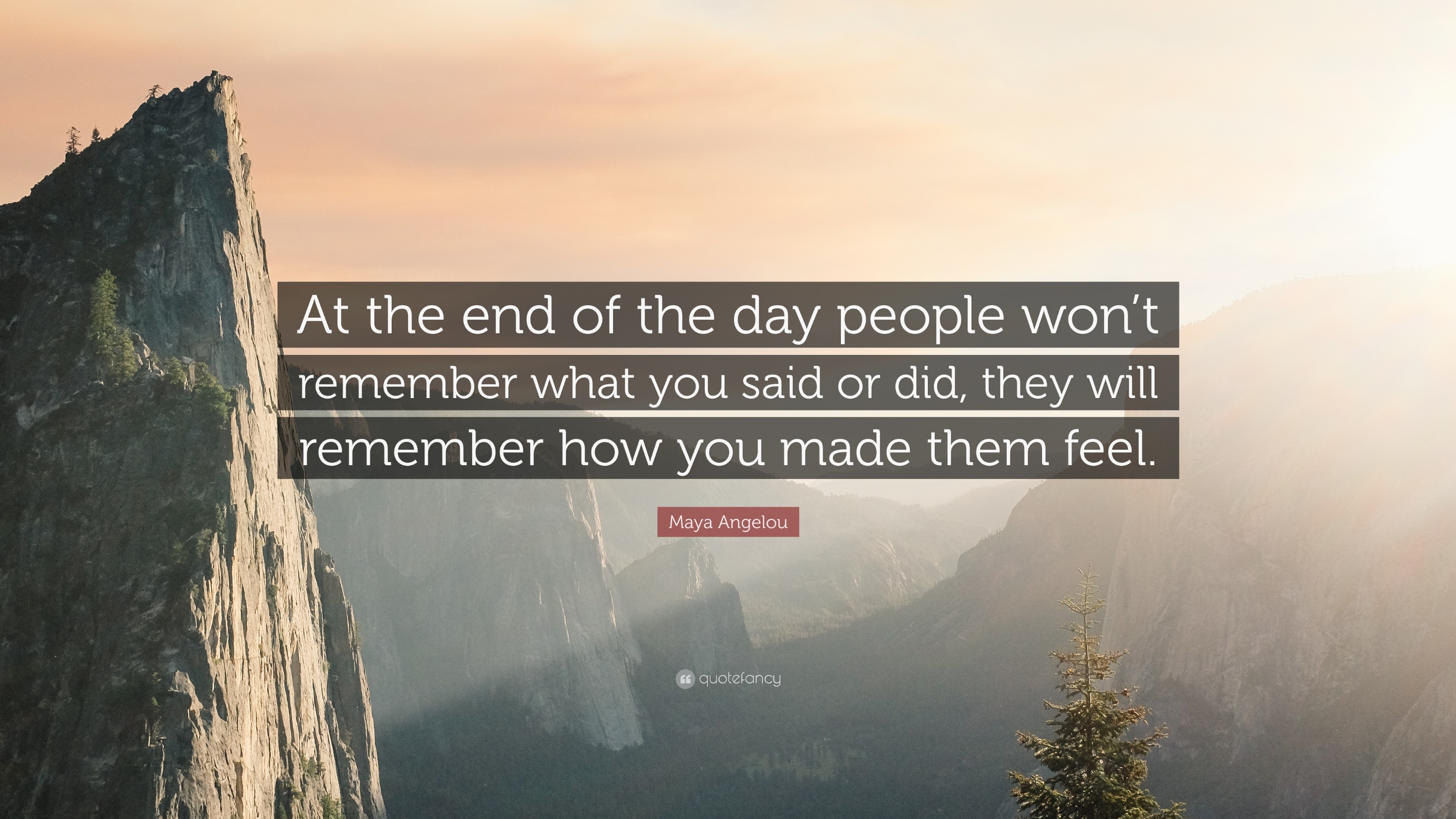 Hearts over Heads
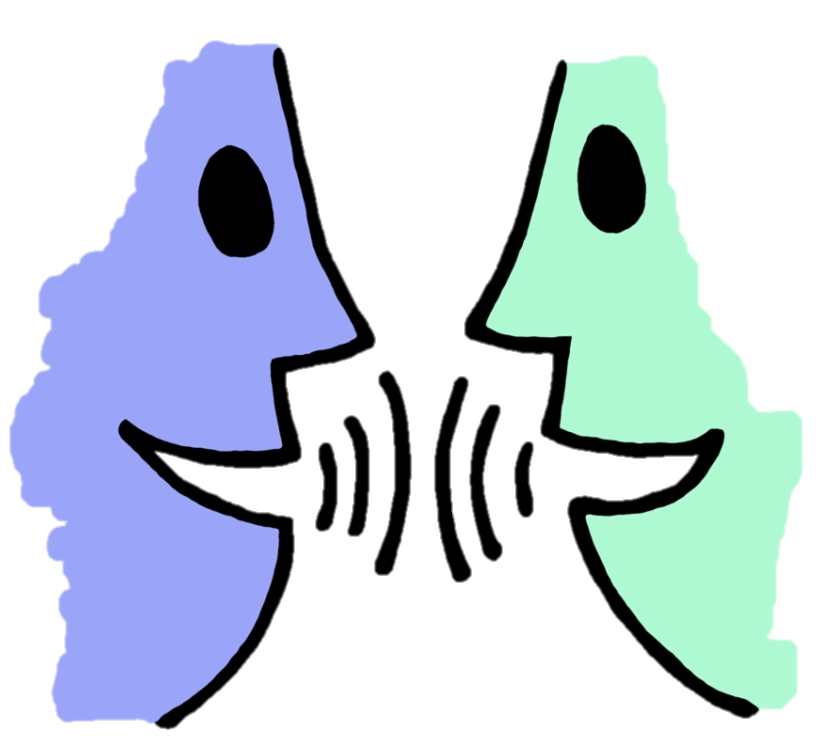 Emotional Speech
More convincing than Logos or Ethos.
Audience Emotions
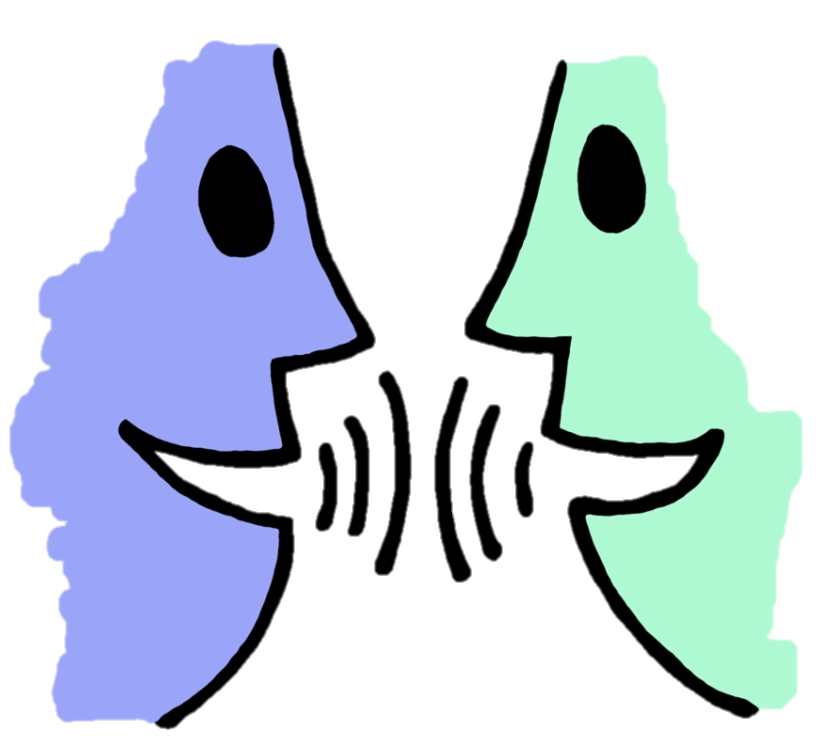 Make the audience feel it.  
Not always the speaker’s emotion.
Word Choice
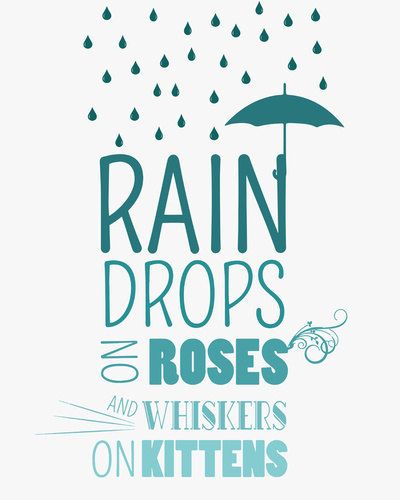 Emotionally Charged Words
Mind Map
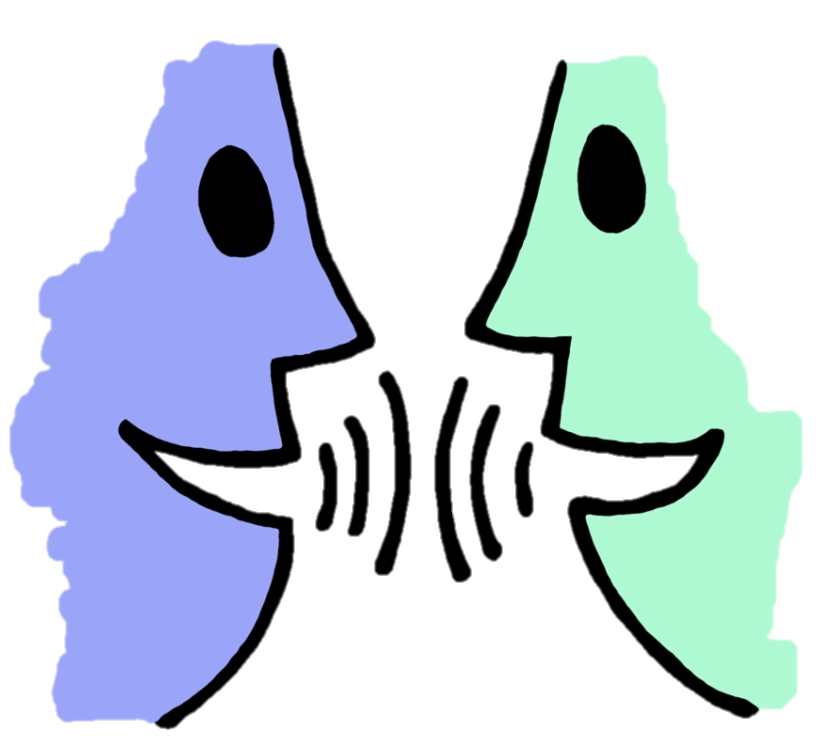 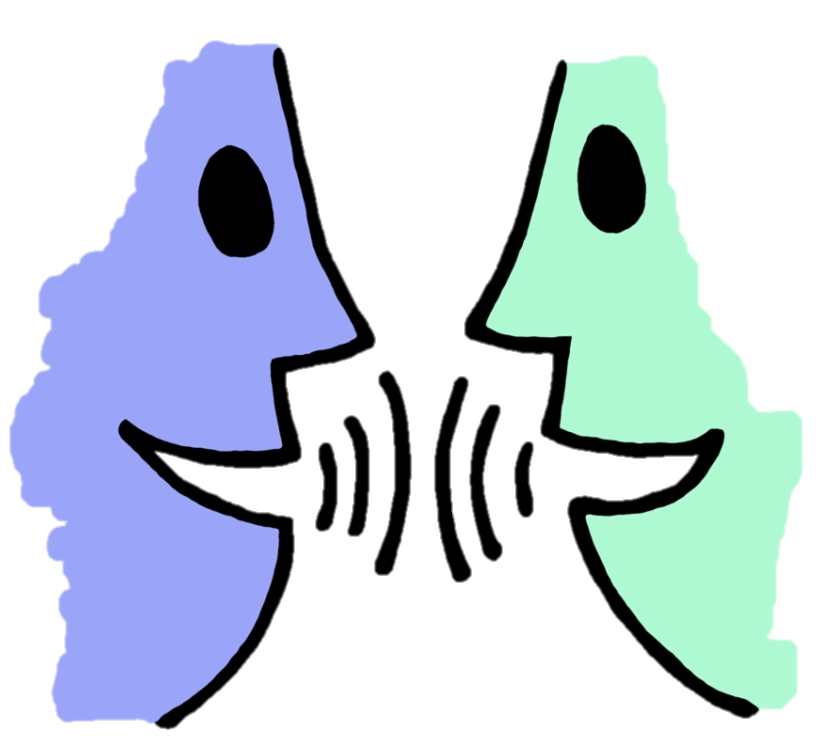 Sad
Happy
Angry
etc.
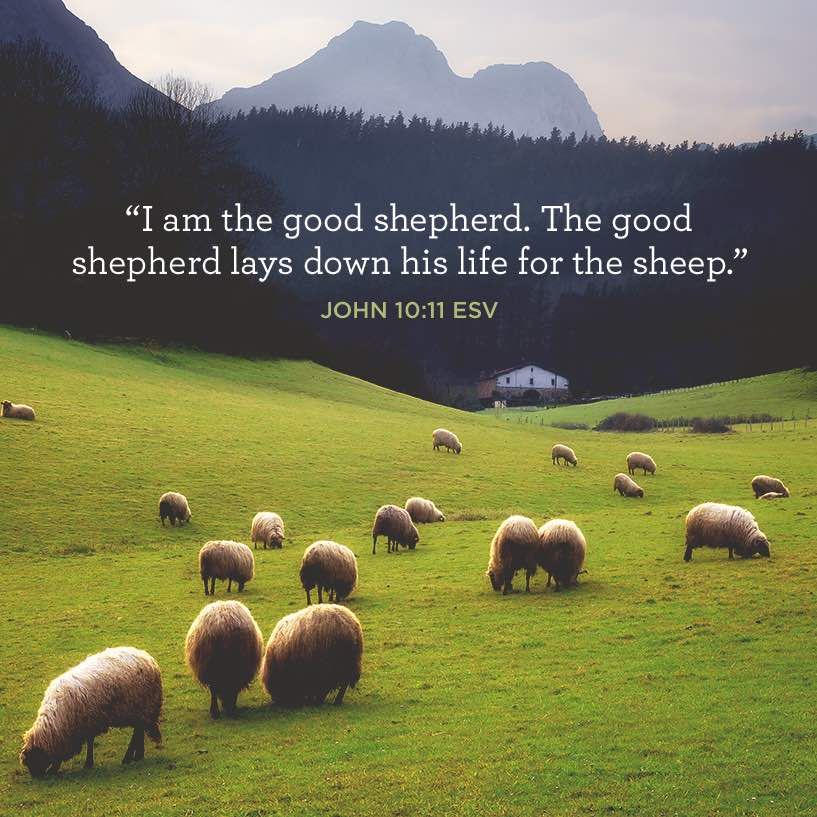 Emotionally Charged Words
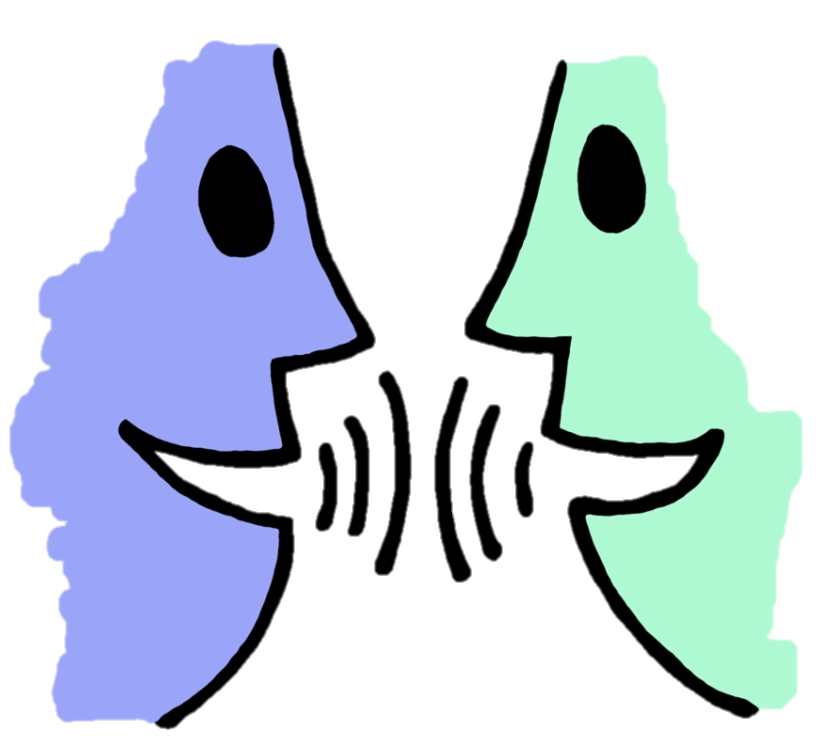 Words that elicit a response. 
Metaphors / Similes
Tone
Speaking without Words
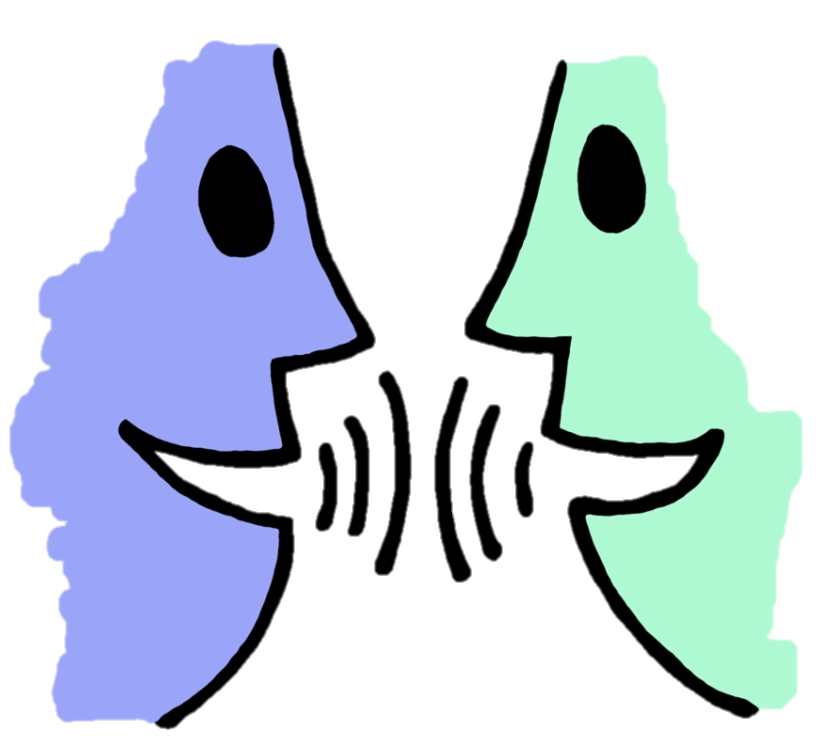 Use:
ONLY tone of your voice / hand gestures
Guess what they are saying.
Stories
Stories
Caught up in the narrative.
The social condition
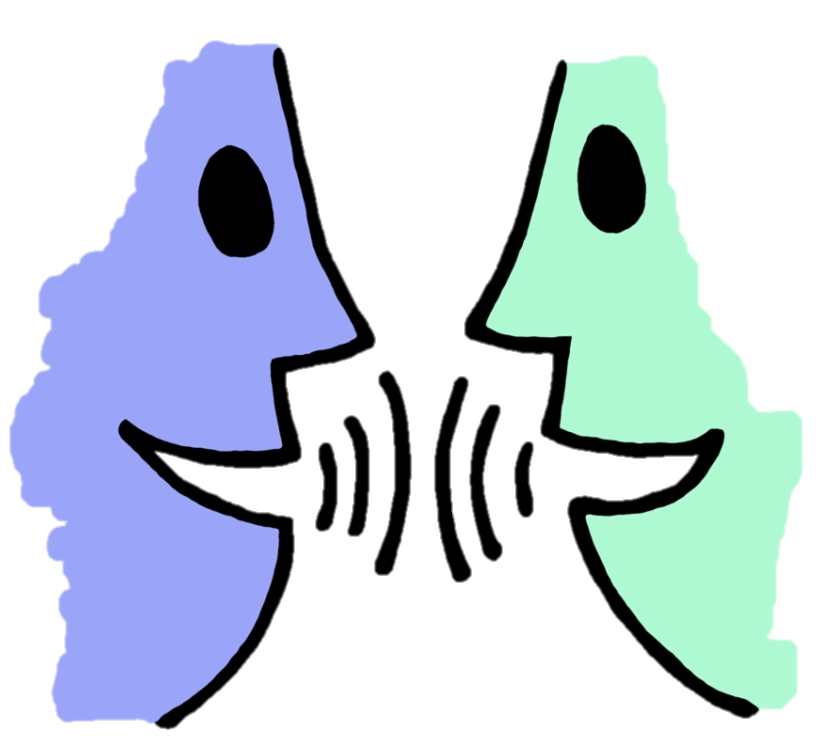 Body Language
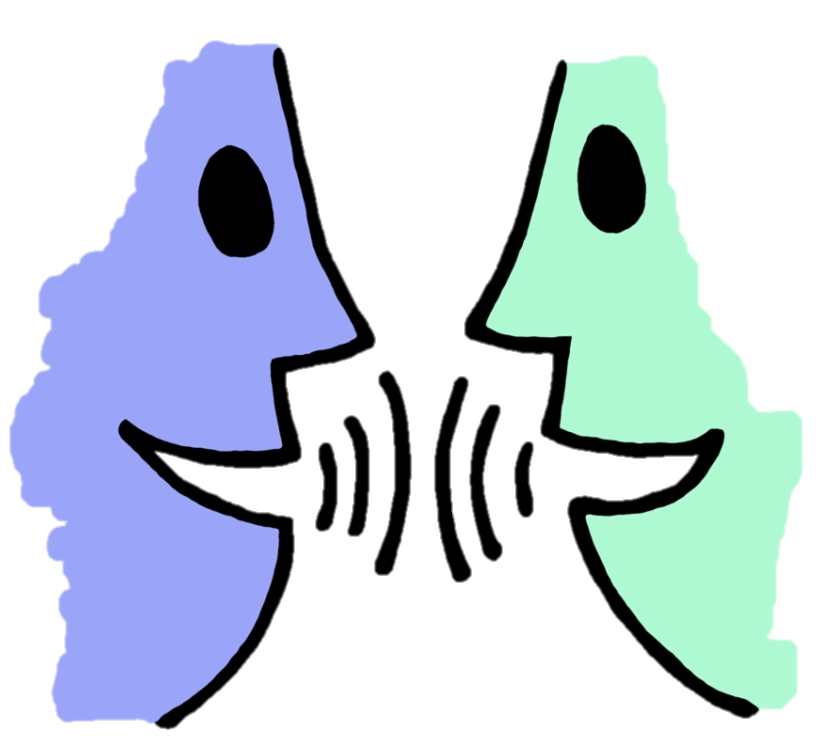 Adds expression
Story telling
Read a story.
Add emotions / gestures
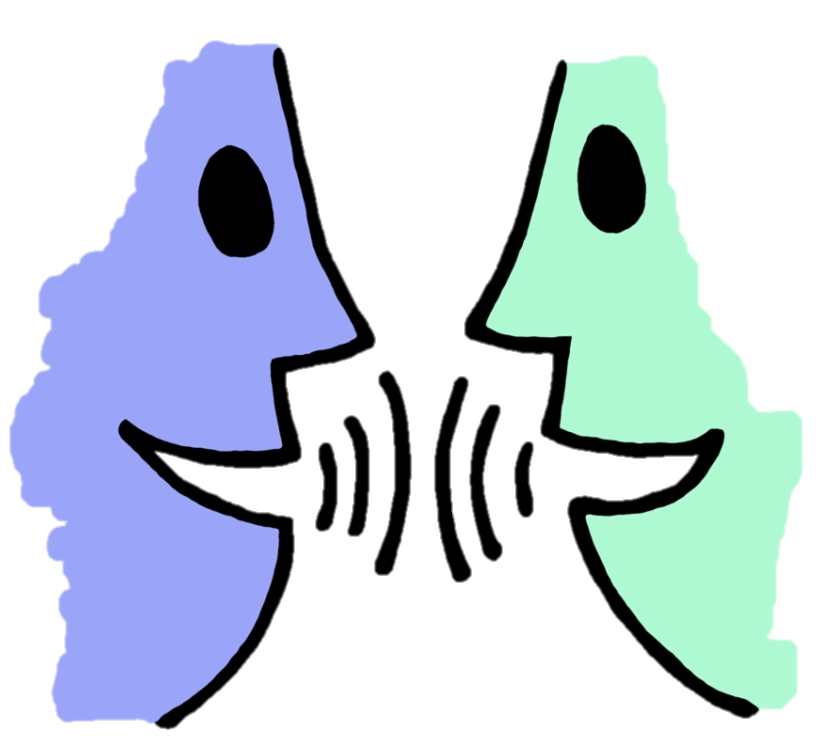 Vivid Language
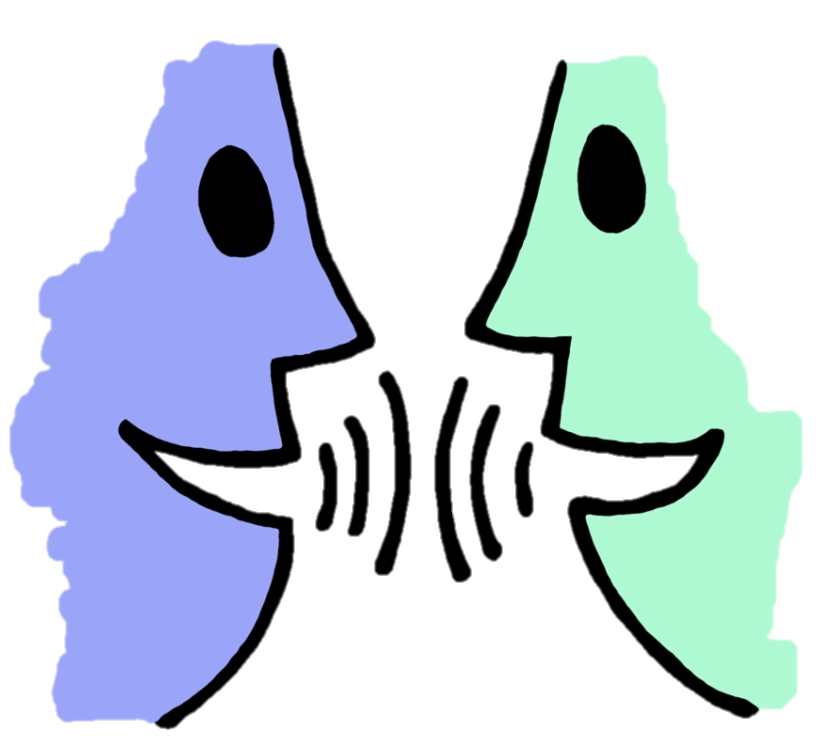 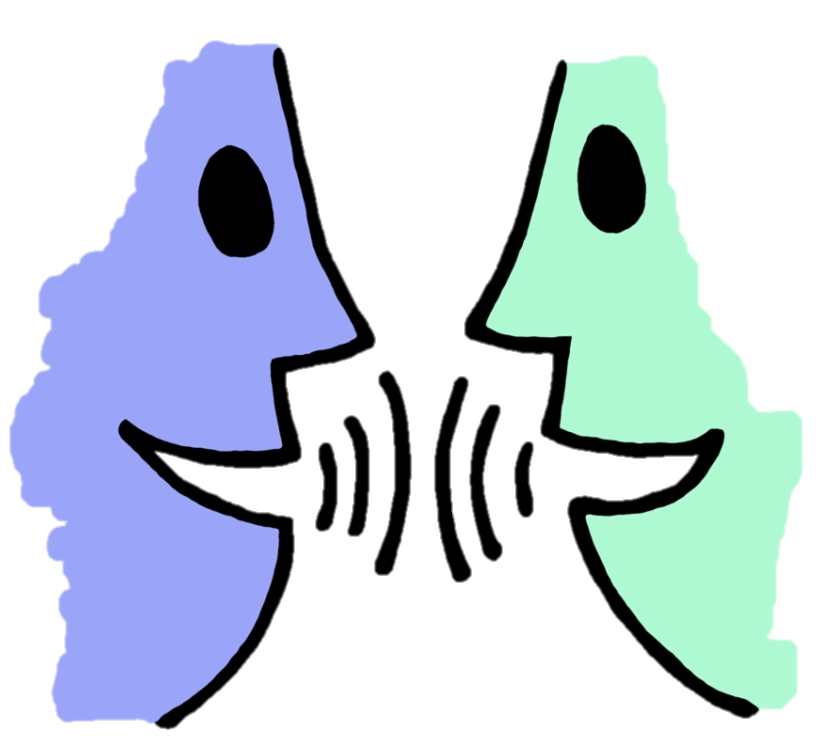 Rhetorical Devices 
Quotations
Humor
Calms people down
Personality 
Common Ground
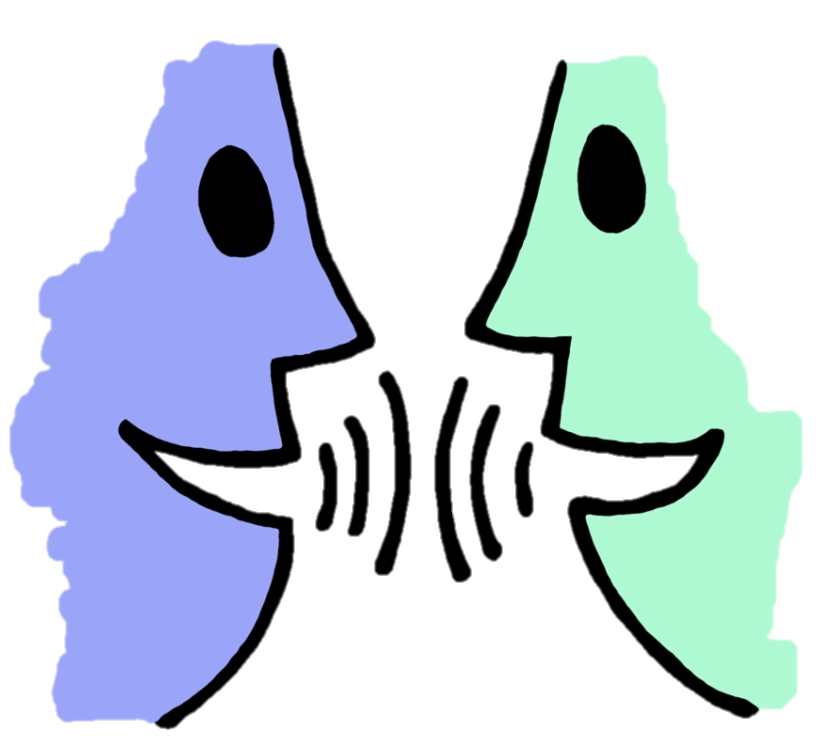 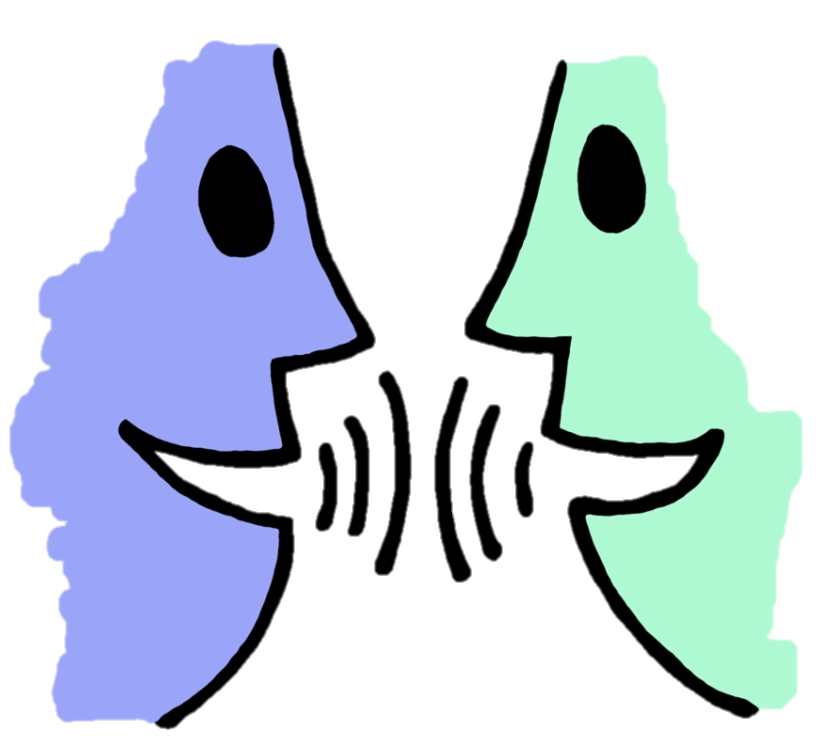 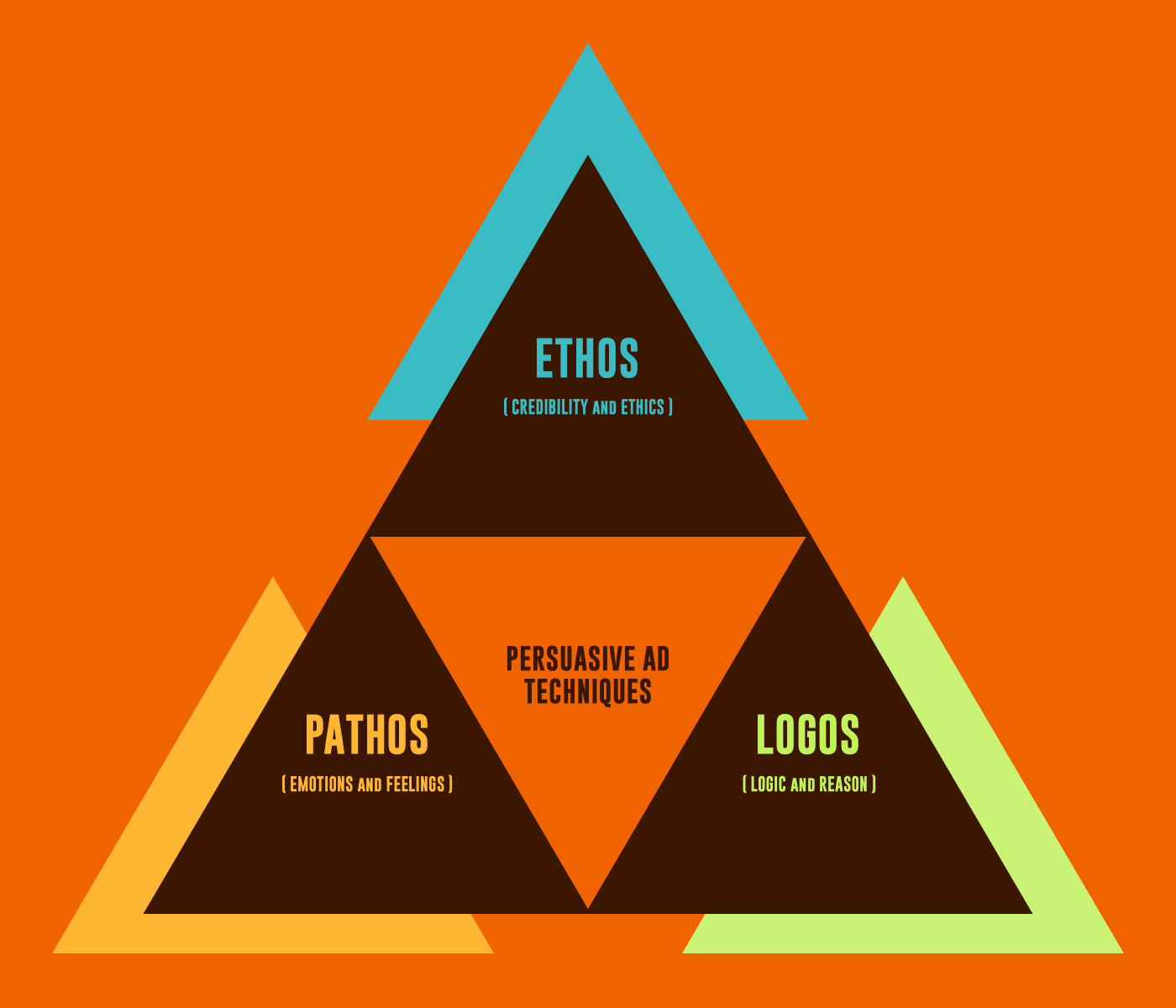 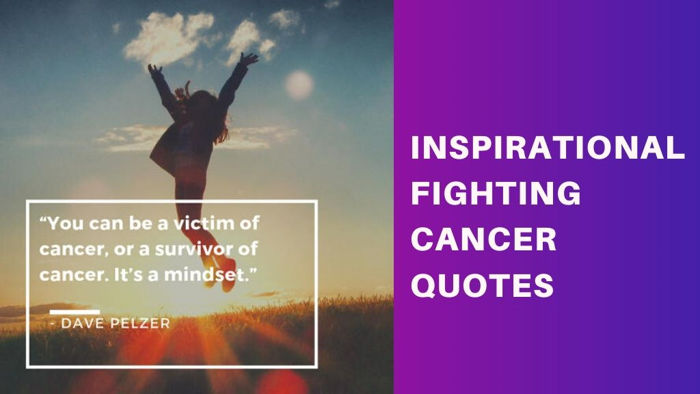 Language of Cancer
https://www.medpagetoday.com/special-reports/apatientsjourney/79229
ESL toybox
www.esltoybox.com
Awestruck:  Surprising facts about why we fall for charismatic leaders | Jochen Menges | TEDxUHasselt
https://www.youtube.com/watch?v=qpCnR7BOS0I
I Have Cancer. Please Don't Call Me a 'Survivor'
https://www.medpagetoday.com/special-reports/apatientsjourney/79229
English Speech | Mohammed Qahtani:  The Power of Words (English Subtitles)
https://www.youtube.com/watch?v=xwbI8VOsDTo
Ethos, Pathos & Logos:  How to Use Persuasive Ad Techniques
https://www.youtube.com/watch?v=lmR58_dqLxY